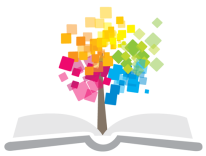 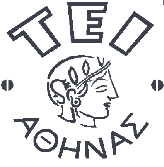 Ανοικτά Ακαδημαϊκά Μαθήματα στο ΤΕΙ Αθήνας
Κλινική Άσκηση σε Καρδιο-Αναπνευστικές Παθήσεις (Θ)
Ενότητα 7: «Βρογχική Αναρρόφηση» 
    Ειρήνη Γραμματοπούλου 	             Θεόδωρος Κατσούλας      Καθηγήτρια                     Λέκτορας, Τμήμα Νοσηλευτικής ΕΚΠΑ
Τμήμα Φυσικοθεραπείας
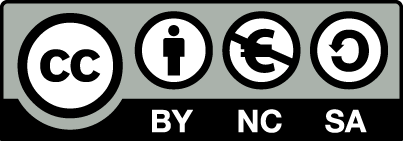 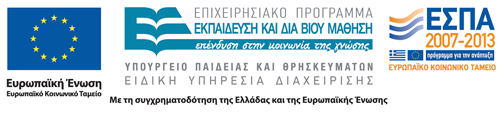 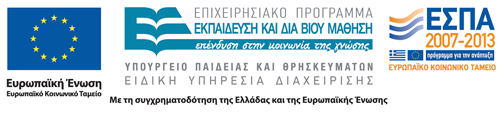 Βρογχική Αναρρόφηση
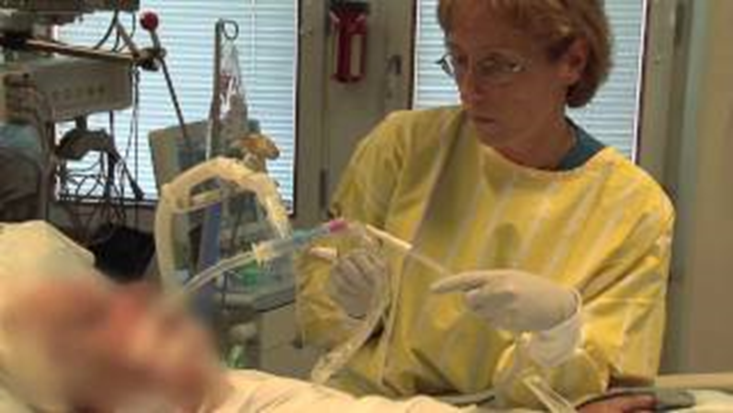 Λέξεις κλειδιά: Τραχειοβρογχικό δένδρο, αναρρόφηση, καθετήρες, ρευστοποίηση
Περιεχόμενα
Ορισμός βρογχοαναρρόφησης
Ανάγκη βρογχοαναρρόφησης
Σκοπός βρογχοαναρρόφησης
Σύστημα βρογχοαναρρόφησης
Διαδικασία βρογχοαναρρόφησης
Προετοιμασία – κίνδυνοι – συχνότητα
Πρόληψη υποξαιμίας Ι – ΙΙ
Ρευστοποίηση
Ανοικτή vs κλειστή βρογχοαναρρόφηση
Τεχνική εφαρμογή
Προτεινόμενη βιβλιογραφία
Ορισμός Βρογχοαναρρόφησης
«Είναι μια απαραίτητη διαδικασία της υγιεινής των βρόγχων κατά το μηχανικό αερισμό, που συνίσταται στην περιοδική, μηχανική απομάκρυνση των τραχειοβρογχικών εκκρίσεων στους ασθενείς που φέρουν τεχνητό αεραγωγό»
(Pedersen et al., 2009; Κιέκκας συν., 2010)
Ανάγκη βρογχοαναρρόφησης
Τεχνητοι αεραγωγοί: 
περιορίζουν το αντανακλαστικό του βήχα
Αυξάνουν την παραγωγή τραχειοβρογχικών εκκρίσεων
Παρεμποδίζουν την απόχρεμψη

Συσσώρευση εκκρίσεων:
Ευνοεί τον πολλαπλασιασμό των μικροοργανισμών
Αυξάνει τον κίνδυνο λοιμώξεων
Αυξάνει τον κίνδυνο ατελεκτασίας
(AARC Clinical Practice Guidelines, 2010; Κιέκκας και συν., 2010)
Σκοπός της βρογχοαναρρόφησης
Απαλλαγή της αεροφόρου οδού από βρογχικές εκκρίσεις και διατήρηση της βατότητας των αεραγωγών
Πρόληψη της εμφάνισης λοίμωξης και ατελεκτασίας, λόγω της συλλογής εκκρίσεων στους βρόγχους
Καλύτερη μεταφορά του οξυγόνου στους πνεύμονες και βελτίωση της ανταλλαγής των αερίων
Πρόκληση βήχα, μέσω ερεθισμού της τραχείας, με σκοπό την αυτόματη αποβολή των εκκρίσεων ή την αναρρόφηση αυτών
Λήψη δείγματος βρογχικών εκκρίσεων για καλλιέργεια και άλλους εργαστηριακούς ελέγχους
(AARC Clinical Practice Guidelines, 2010; Κιέκκας και συν., 2010)
Σύστημα Βρογχοαναρρόφησης
Επιτοίχια παροχή κενού
Μανόμετρο
Κάνιστρο αναρρόφησης
Σύστημα κατάλληλα εφαρμοσμένων σωλήνων
Καθετήρας αναρρόφησης
(AARC Clinical Practice Guidelines, 2010; Κιέκκας και συν., 2010)
Διαδικασία βρογχαναρρόφησης
Στάδια:
Προετοιμασία ασθενούς
Διενέργεια βρογχοαναρρόφησης
Ενέργειες μετά τη διαδικασία
Παρακολούθηση ασθενούς
(AARC Clinical Practice Guidelines, 2010)
Προετοιμασία
Κίνδυνοι – πιθανές αρνητικές συνέπειες
Συχνότητα
Άνεση ασθενούς 
Πρόληψη υποξαιμίας
Ρευστοποίηση εκκρίσεων
Τήρηση μέτρων ασηψίας - αντισηψίας
(AARC Clinical Practice Guidelines, 2010; Κιέκκας και συν., 2010)
Κίνδυνοι - Επιπλοκές
Τραυματισμός του βλεννογόνου της τραχείας και των βρόγχων
Αύξηση της ενδοθωρακικής πίεσης
Αύξηση της ενδοκράνιας πίεσης
Πρόκληση υποξαιμίας
Αιμοδυναμική αστάθεια
(Pedersen et al., 2009; Day et al, 2002)
Συχνότητα βρογχοαναρροφήσεων
Βασίζεται στην εκτίμηση κλινικών παραμέτρων:
Ποσότητα εκκρίσεων
Βαθμό απόφραξης που προκαλούν
Εκδήλωση βήχα
Ακρόαση
Μείωση αναπνευστικών ήχων
Αύξηση πίεσης αεραγωγών
Εμπειρική προσέγγιση: κάθε 1-2 ώρες
(Van de Leur et al., 2003)
Διασφάλιση της άνεσης του ασθενή
Διαδικασία επώδυνη και δυσάρεστη
Αίσθηση πνιγμού και απώλειας αναπνοής
Μέτρα:
Αύξηση βάθους καταστολής στους ασθενείς που λαμβάνουν καταστολή
Κατάλληλη επικοινωνία και παροχή επεξηγήσεων για τη διαδικασία
Αναλγησία
(Κιέκκας και συν., 2010)
Πρόληψη Υποξαιμίας Ι
Υπεροξυγόνωση: χορήγηση οξυγόνου σε συγκέντρωση υψηλότερη αυτής που λαμβάνει ο ασθενής (αυξάνει τη μερική πίεση οξυγόνου στο αρτηριακό αίμα)
Χορήγηση 100% οξυγόνο για 30 – 60 δευτερόλεπτα πριν τη διενέργεια της αναρρόφησης ή
Αύξηση της συγκέντρωσης του χορηγούμενου οξυγόνου κατά 20%
Δε συστήνεται χειροκίνητος αερισμός
(AARC Clinical Practice Guidelines,  2010; Bourgault et al., 2006)
Πρόληψη Υποξαιμίας ΙΙ
Υπερέκπτυξη: χορήγηση όγκου εισπνοής μεγαλύτερου  από τον εισπνεόμενο όγκο του ασθενή υπό φυσιολογικές συνθήκες (αυξάνει την υπολειπόμενη χωρητικότητα και μειώνει την πιθανότητα ατελεκτασίας)
Όχι ρουτίνα και μόνο από έμπειρο προσωπικό
Κίνδυνος μεταβολών μέσης αρτηριακής πίεσης και καρδιακής παροχής
Κίνδυνος αύξησης της πίεσης των αεραγωγών και βαροτραύματος
(AARC Clinical Practice Guidelines,  2010; Oh & Seo, 2003)
Ρευστοποίηση εκκρίσεων
Η ενστάλαξη φυσιολογικού ορού πρέπει να αποφεύγεται
Ο ορός δεν αναμειγνύεται με τις εκκρίσεις
Η ενστάλλαξη ορού σχετίζεται με πτώση του κορεσμού, αύξηση της ενδοκράνιας πίεσης, πρόκληση δυσρυθμιών, αύξηση της διασποράς μικροοργανισμών
(AARC Clinical Practice Guidelines,  2010; Celik & Kanan, 2006)
Μέτρα ασηψίας - αντισηψίας
Επιβάλλεται η εφαρμογή άσηπτης τεχνικής
Η βρογχοαναρρόφηση εκτελείται πάντοτε με αποστειρωμένα γάντια
Η νοσοκομειακή πνευμονία σε διασωληνωμένους ασθενείς είναι η δεύτερη συχνότερη νοσοκομειακή λοίμωξη και η συχνότερη αιτία θανάτου των ασθενών που προσβάλονται από νοσοκομειακή λοίμωξη 
Τηρούνται όλα τα μέτρα προφύλαξης για αποφυγή επαφής με μολυσματικό υλικό
(AARC Clinical Practice Guidelines, 2010)
Ανοικτή vs Κλειστής αναρρόφησης
Η ανοικτή τεχνική απαιτεί αποσύνδεση του ασθενή από τον αναπνευστήρα για την εκτέλεση της διαδικασίας
Η κλειστή τεχνική περιλαμβάνει την τοποθέτηση ενός αποστειρωμένου, κλειστού καθετήρα σε σειρά με το κύκλωμα του αναπνευστήρα, που επιτρέπει τη δίοδο του καθετήρα μέσα από τον τεχνητό αεραγωγό χωρίς να απαιτείται αποσύνδεση του αναπνευστήρα
(AARC Clinical Practice Guidelines, 2010)
Κλειστό σύστημα αναρρόφησης
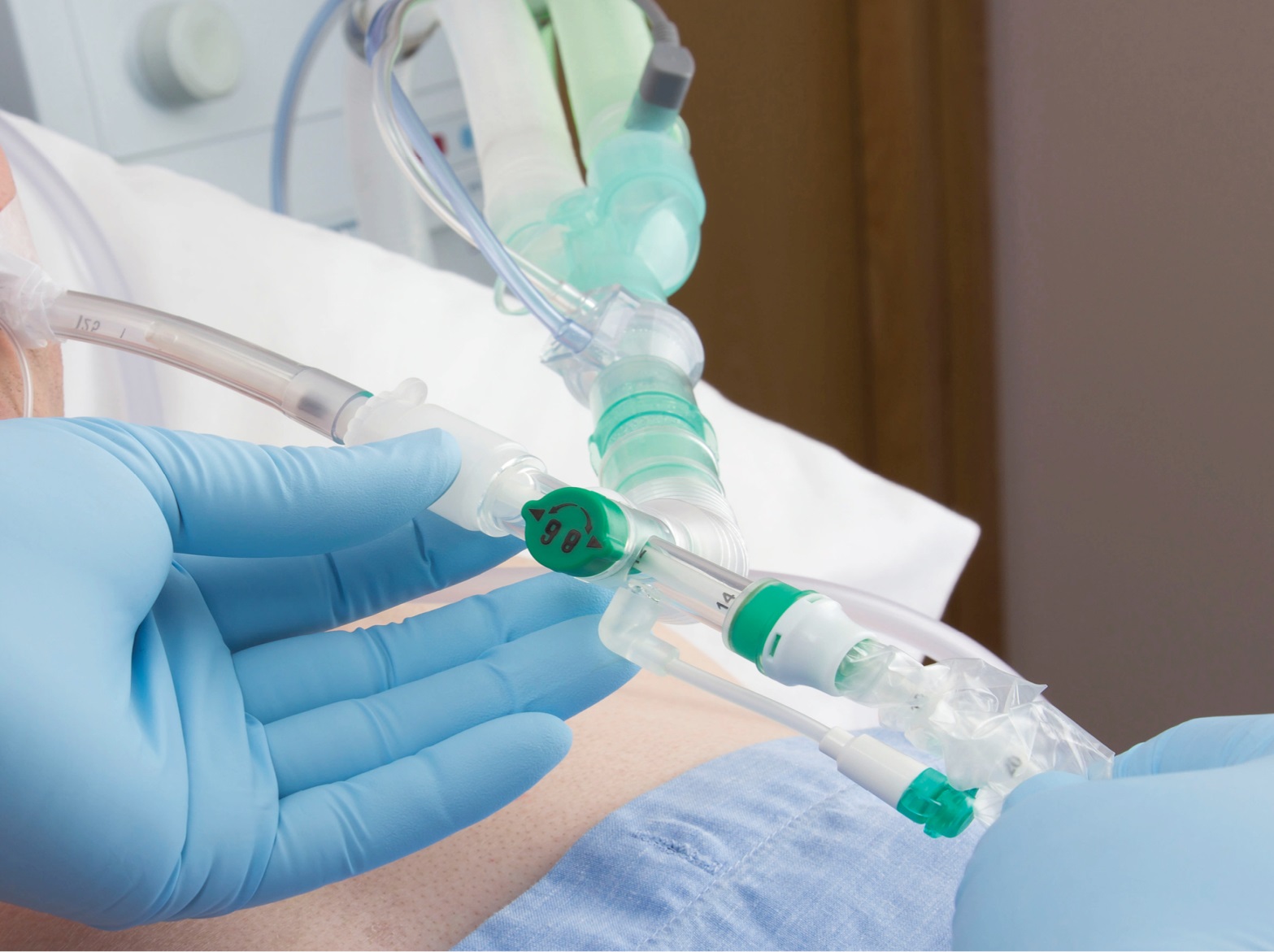 healthmanagement.org
Τεχνική κλειστής αναρρόφησης
Προλαμβάνει τη σύγκλιση των κυψελίδων σε ασθενείς με υψηλό κίνδυνο για αποκορεσμό 
Πρέπει να είναι διαθέσιμη επιλογή για ασθενείς που χρειάζονται υψηλή συγκέντρωση οξυγόνου (FiO2) και υψηλή τελοεκπνευστική πίεση (PEEP) 
Δε φαίνεται να ελαττώνει τον κίνδυνο πνευμονίας του αναπνευστήρα
Δε συστήνεται καθημερινή αλλαγή του συστήματος
(Choong et al.,  2003; Maggiore et al., 2003; Topeli et al., 2004; Stoller et al., 2003)
Διενέργεια βρογχοαναρρόφησης
Μέγεθος καθετήρα
Βάθος εισαγωγής καθετήρα
Αρνητική πίεση
Διάρκεια αναρρόφησης
(AARC Clinical Practice Guidelines, 2010; Κιέκκας και συν., 2010)
Κατάλληλος καθετήρας
Η εξωτερική διάμετρος του καθετήρα δεν πρέπει να ξεπερνά το μισό της εσωτερικής διαμέτρου του τραχειοσωλήνα/τραχειοστομίου, ώστε να:
Επιτρέπει την είσοδο αέρα στους πνεύμονες
Προφυλάσσει από την εφαρμογή υψηλών αρνητικών πιέσεων
Προφυλάσσει από την πρόκληση ατελεκτασίας
Μειώνει τον κίνδυνο τραυματισμού του βλεννογόνου της τραχείας
(AARC Clinical Practice Guidelines, 2010; Κιέκκας και συν., 2010)
Κατάλληλος καθετήρας
Ελαστικό, εύκαμπτο υλικό για την αποφυγή τραυματισμού
Φέρει ανοίγματα (κυκλικά /σε διαφορετικά ύψη)
Μέγεθος καθετήρα: Εμπειρική προσέγγιση: [(Μέγεθος τραχειο/ενδοτράχειου σωλήνα - 2) Χ 2]
Π.χ. για τραχειοσωλήνα Νο 8, επιλέγουμε καθετήρα Νο: (8 - 2) Χ 2 = 12
Νο 8 και 10 Ch  σε παιδιά
(Pryor & Prasad, 2002; Odell et al., 1993)
Βάθος εισαγωγής του καθετήρα
Βαθιά αναρρόφηση: εισαγωγή του καθετήρα μέχρι να συναντήσουμε αντίσταση, δηλαδή επαφή καθετήρα στην τρόπιδα και απόσυρση κατά 1 cm
Ρηχή αναρρόφηση: το βάθος εισαγωγής του καθετήρα δεν ξεπερνά αυτό του τραχειοσωλήνα
(AARC Clinical Practice Guidelines,  2010)
Βάθος εισαγωγής του καθετήρα
Η ρηχή αναρρόφηση δε φαίνεται να υστερεί έναντι της βαθιάς ως προς την ποσότητα των εκκρίσεων που αναρροφώνται 
Η εφαρμογή αρνητικής πίεσης στο βλεννογόνο τραυματίζει και αυξάνει τον κίνδυνο αιμορραγίας και λοιμώξεων
Το βάθος εισαγωγής του καθετήρα δεν πρέπει να ξεπερνά το 1cm πέρα από το άκρο του τραχειοσωλήνα
(Κιέκκας και συν., 2010; Pate & Zapata, 2002)
Εφαρμογή αρνητικής πίεσης
Η αρνητική πίεση συνιστάται να εφαρμόζεται μόνο κατά την απόσυρση του καθετήρα και να είναι μεταξύ 80-120mmHg
Αρνητική πίεση >200mmHg συνοδεύεται από άυξημένο κίνδυνο τραυματισμού του βλεννογόνου
Η διακοπτόμενη εφαρμογή αρνητικής πίεσης φαίνεται να είναι εξίσου αποτελεσματική με τη συνεχή εφαρμογή
(Κιέκκας και συν., 2010)
Αρνητική πίεση μόνο κατά την απόσυρση
“Tracheostomy Suctioning and Care” από NOVAaccess  διαθέσιμο με άδεια Standard YouTube License
Διάρκεια βρογχοαναρρόφησης
Η διάρκεια της διαδικασίας δεν πρέπει να ξεπερνά τα 15 δευτερόλεπτα
Οι επαναλήψεις της διαδικασίας δεν πρέπει να ξεπερνούν τις τρεις λόγω πιθανότητας υποξαιμίας
Παρακολούθηση συνεχώς του κορεσμού του αρτηριακού αίματος σε οξυγόνο
(Celik & Elbas, 2000)
Λήψη δείγματος για καλλιέργεια
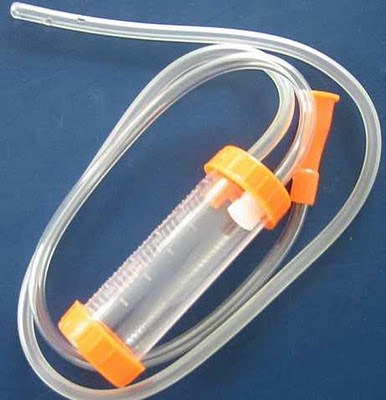 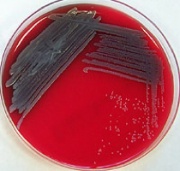 Stenotrophomonas από vetbooh.org/wiki,
healthnotesandnews.blogspot.gr
Συνεχής παρακολούθηση του ασθενή
Οξυγόνωση
Καρδιακή συχνότητα
Αρτηριακή πίεση

Ο ερεθισμός του πνευμονογαστρικού μπορεί να οδηγήσει σε παροξυσμικό βήχα, αύξηση της ενδοθωρακικής πίεσης, μείωση της φλεβικής επιστροφής, υπόταση, βραδυκαρδία και αρρυθμίες, οπότε η διαδικασία πρέπει να διακόπτεται άμεσα
(AARC Clinical Practice Guidelines, 2010; Κιέκκας και συν., 2010)
Φροντίδα μετά τη διαδικασία
Ταχεία επανασύνσδεση στο κύκλωμα του αναπνευστήρα
Σταδιακή επαναφορά των ρυθμίσεων του αναπνευστήρα
Παρακολούθηση ζωτικών παραμέτρων
Επικοινωνία με τον ασθενή (όπου είναι εφικτό)
Ακρόαση του θώρακα για επιβεβαίωση του αποτελέσματος της διαδικασίας
Παρατήρηση χρώματος και σύστασης των εκκρίσεων
Καταγραφή και τεκμηρίωση
(AARC Clinical Practice Guidelines, 2010; Κιέκκας και συν., 2010)
Ανοικτή μέθοδος βρογχοαναρρόφησης
30
Βρογχοαναρρόφηση
“Suctioning Tracheal Bronchial” από Pat Lundin διαθέσιμο με άδεια Standard YouTube License
31
Προτεινόμενη βιβλιογραφία (1 από 2)
AARC Clinical Practice Guidelines. Endotracheal suctioning of mechanically ventilated patients with artificial airways. Respir Care 2010; 55:758-764.
Bourgault AM, et al. Effects of endotracheal tube suctioning on arterial oxygen tension and heart rate variability. Biol Res Nurs 2006; 7:268-278.
Celik SS & Elbas NO. The standard of suction for patients undergoing endotracheal intubation. Intensive Crit Care Nurs 2000; 16:191-198
Celik SA & Kanan N. A curent conflict: use of isotonic sodium chloride solution on endotracheal suctioning in critically ill patients. Dimens Crit Care Nurs 2006; 25:11-14.
Topeli A et al. Comparison of the effect of closed versus open endotracheal suction systems on the development of ventilator associated pneumonia. J Hosp Infect 2004; 58:14-19.
Maggiore SM et al. Prevention of endotracheal suctioning induced alveolar derecruitment in acute lung injury. Am J Respir Crit Care Med 2003; 167:1215-1224.
Προτεινόμενη βιβλιογραφία (2 από 2)
Κιέκκας Π, και συν. Βρογχοαναρρόφηση τραχειοσωλήνα / τραχειοστομίου. Στο Εντατική Θεραπεία και Επείγουσα Ιατρική «Κατευθυντήριες οδηγίες» Επιμέλεια Γ. Μπαλτόπουλος, Εκδ CYM, 2010; 2333-2338.
Oh H & Seo W. A meta analysis of the effects of various interventions in preventing endotracheal suction induced hypoxemia. J Clin Nurs 2003; 12:912-924.
Pate MF & Zapata T. How deeply should I go when I suction an endotracheal or tracheostomy tube? Crit Care Nurs 2002; 22:130-131.
Pedersen CM, et al. Endotracheal suctioning of the adult intubated patient – what is the evidence? Intensive Crit Care Nurs 2009; 25:21-30.
Pryor JA & Prasad AS. Physiotherapy for respiratory and cardiac problems. Churchill Livingstone 2002.
Van de Leur JP et al. Endotracheal suctioning versus minimally invasive airway suctioning in intubated patients: a prospective randomized controlled trial. Intensive Care Med 2003; 29:426-432.
33
Τέλος Ενότητας
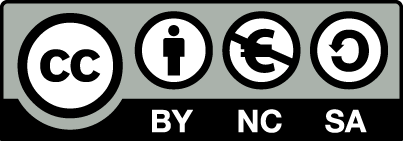 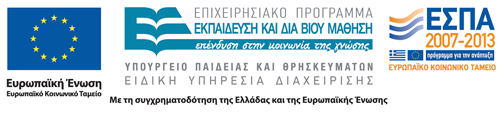 Σημειώματα
Σημείωμα Αναφοράς
Copyright Τεχνολογικό Εκπαιδευτικό Ίδρυμα Αθήνας, Ειρήνη Γραμματοπούλου, Θεόδωρος Κατσούλας 2014. Ειρήνη Γραμματοπούλου, Θεόδωρος Κατσούλας. «Κλινική Άσκηση σε Καρδιο-Αναπνευστικές Παθήσεις (Θ). Ενότητα 7: «Βρογχική Αναρρόφηση». Έκδοση: 1.0. Αθήνα 2014. Διαθέσιμο από τη δικτυακή διεύθυνση: ocp.teiath.gr.
Σημείωμα Αδειοδότησης
Το παρόν υλικό διατίθεται με τους όρους της άδειας χρήσης Creative Commons Αναφορά, Μη Εμπορική Χρήση Παρόμοια Διανομή 4.0 [1] ή μεταγενέστερη, Διεθνής Έκδοση.   Εξαιρούνται τα αυτοτελή έργα τρίτων π.χ. φωτογραφίες, διαγράμματα κ.λ.π., τα οποία εμπεριέχονται σε αυτό. Οι όροι χρήσης των έργων τρίτων επεξηγούνται στη διαφάνεια  «Επεξήγηση όρων χρήσης έργων τρίτων». 
Τα έργα για τα οποία έχει ζητηθεί άδεια  αναφέρονται στο «Σημείωμα  Χρήσης Έργων Τρίτων».
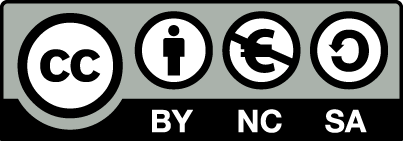 [1] http://creativecommons.org/licenses/by-nc-sa/4.0/ 
Ως Μη Εμπορική ορίζεται η χρήση:
που δεν περιλαμβάνει άμεσο ή έμμεσο οικονομικό όφελος από την χρήση του έργου, για το διανομέα του έργου και αδειοδόχο
που δεν περιλαμβάνει οικονομική συναλλαγή ως προϋπόθεση για τη χρήση ή πρόσβαση στο έργο
που δεν προσπορίζει στο διανομέα του έργου και αδειοδόχο έμμεσο οικονομικό όφελος (π.χ. διαφημίσεις) από την προβολή του έργου σε διαδικτυακό τόπο
Ο δικαιούχος μπορεί να παρέχει στον αδειοδόχο ξεχωριστή άδεια να χρησιμοποιεί το έργο για εμπορική χρήση, εφόσον αυτό του ζητηθεί.
Επεξήγηση όρων χρήσης έργων τρίτων
Δεν επιτρέπεται η επαναχρησιμοποίηση του έργου, παρά μόνο εάν ζητηθεί εκ νέου άδεια από το δημιουργό.
©
διαθέσιμο με άδεια CC-BY
Επιτρέπεται η επαναχρησιμοποίηση του έργου και η δημιουργία παραγώγων αυτού με απλή αναφορά του δημιουργού.
διαθέσιμο με άδεια CC-BY-SA
Επιτρέπεται η επαναχρησιμοποίηση του έργου με αναφορά του δημιουργού, και διάθεση του έργου ή του παράγωγου αυτού με την ίδια άδεια.
διαθέσιμο με άδεια CC-BY-ND
Επιτρέπεται η επαναχρησιμοποίηση του έργου με αναφορά του δημιουργού. 
Δεν επιτρέπεται η δημιουργία παραγώγων του έργου.
διαθέσιμο με άδεια CC-BY-NC
Επιτρέπεται η επαναχρησιμοποίηση του έργου με αναφορά του δημιουργού. 
Δεν επιτρέπεται η εμπορική χρήση του έργου.
Επιτρέπεται η επαναχρησιμοποίηση του έργου με αναφορά του δημιουργού
και διάθεση του έργου ή του παράγωγου αυτού με την ίδια άδεια.
Δεν επιτρέπεται η εμπορική χρήση του έργου.
διαθέσιμο με άδεια CC-BY-NC-SA
διαθέσιμο με άδεια CC-BY-NC-ND
Επιτρέπεται η επαναχρησιμοποίηση του έργου με αναφορά του δημιουργού.
Δεν επιτρέπεται η εμπορική χρήση του έργου και η δημιουργία παραγώγων του.
διαθέσιμο με άδεια 
CC0 Public Domain
Επιτρέπεται η επαναχρησιμοποίηση του έργου, η δημιουργία παραγώγων αυτού και η εμπορική του χρήση, χωρίς αναφορά του δημιουργού.
Επιτρέπεται η επαναχρησιμοποίηση του έργου, η δημιουργία παραγώγων αυτού και η εμπορική του χρήση, χωρίς αναφορά του δημιουργού.
διαθέσιμο ως κοινό κτήμα
χωρίς σήμανση
Συνήθως δεν επιτρέπεται η επαναχρησιμοποίηση του έργου.
38
Διατήρηση Σημειωμάτων
Οποιαδήποτε αναπαραγωγή ή διασκευή του υλικού θα πρέπει να συμπεριλαμβάνει:
το Σημείωμα Αναφοράς
το Σημείωμα Αδειοδότησης
τη δήλωση Διατήρησης Σημειωμάτων
το Σημείωμα Χρήσης Έργων Τρίτων (εφόσον υπάρχει)
μαζί με τους συνοδευόμενους υπερσυνδέσμους.
Χρηματοδότηση
Το παρόν εκπαιδευτικό υλικό έχει αναπτυχθεί στo πλαίσιo του εκπαιδευτικού έργου του διδάσκοντα.
Το έργο «Ανοικτά Ακαδημαϊκά Μαθήματα στο ΤΕΙ Αθήνας» έχει χρηματοδοτήσει μόνο την αναδιαμόρφωση του εκπαιδευτικού υλικού. 
Το έργο υλοποιείται στο πλαίσιο του Επιχειρησιακού Προγράμματος «Εκπαίδευση και Δια Βίου Μάθηση» και συγχρηματοδοτείται από την Ευρωπαϊκή Ένωση (Ευρωπαϊκό Κοινωνικό Ταμείο) και από εθνικούς πόρους.
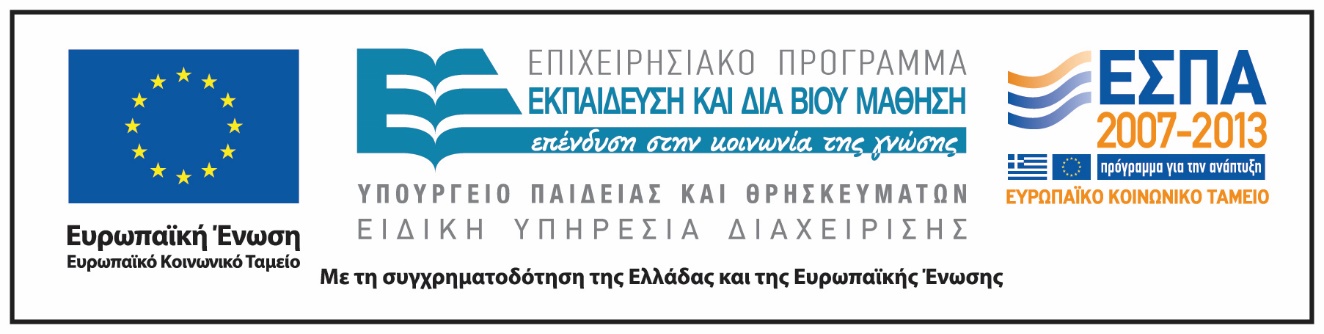